Bó Hoa Tươi Thắm(chuyện voi con thăm bà)
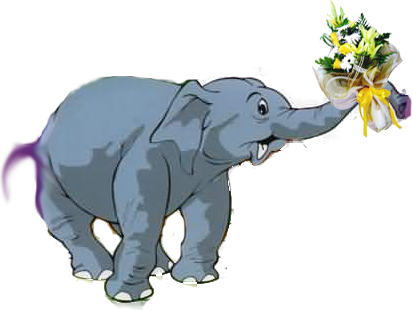 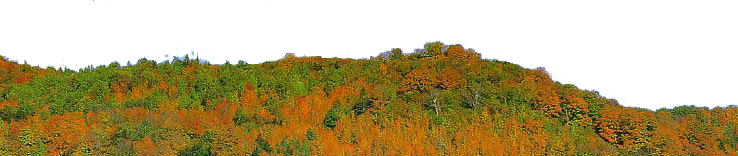 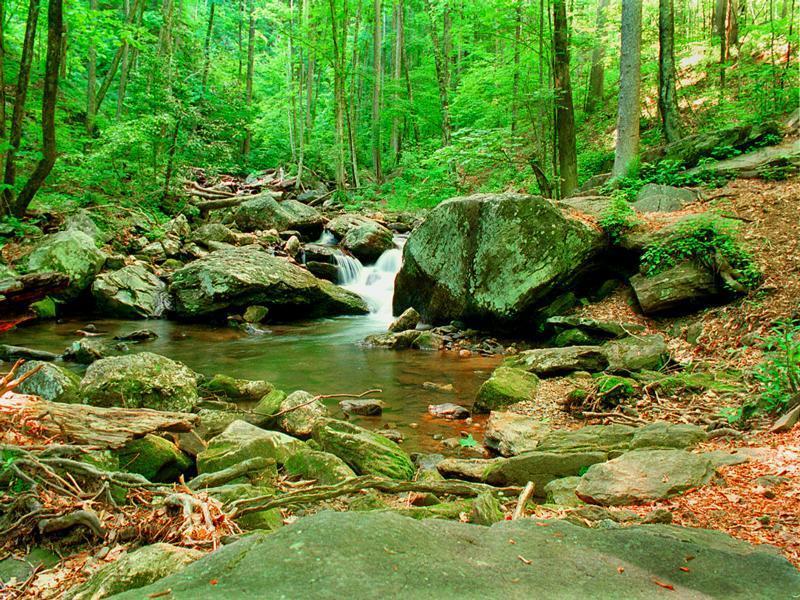 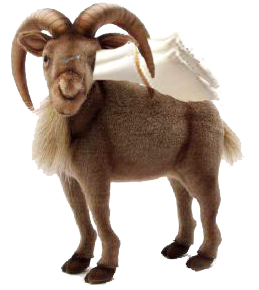 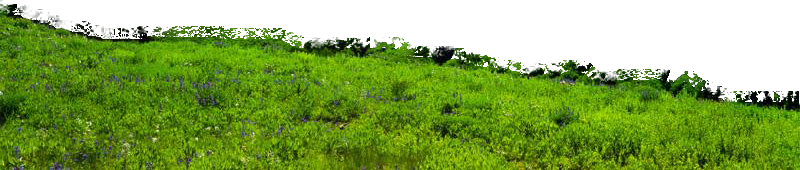 Voi con đi thăm bà ngoại bị ốm, trên đường, voi con gặp bác dê
Chào bác. Bác mang gì nặng thế?
À chào voi con. Bác mang gạo về. Mà bây giờ bác mệt quá !
Ồ cảm ơn cháu !
Bác hãy để cháu mang giúp cho nhé !
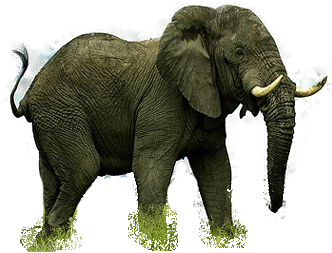 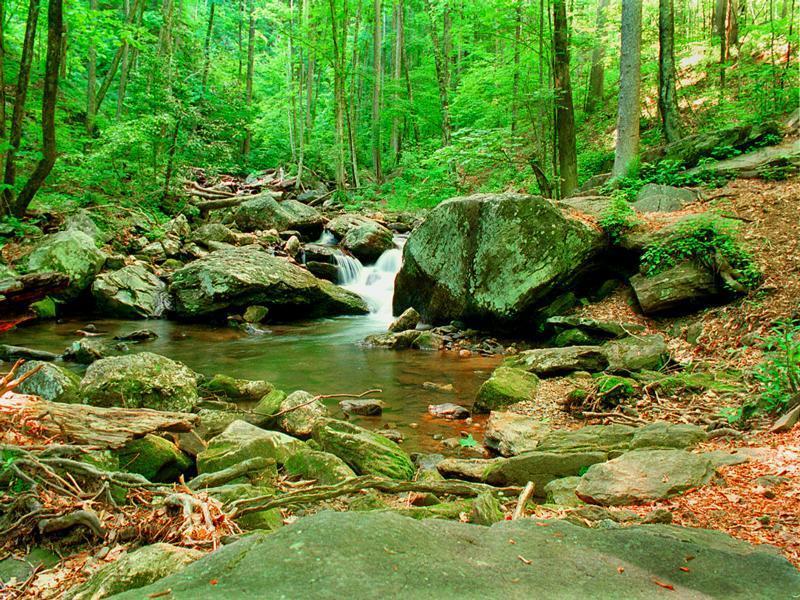 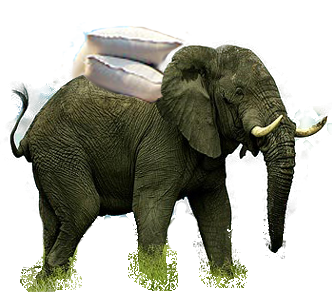 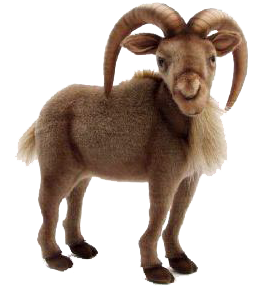 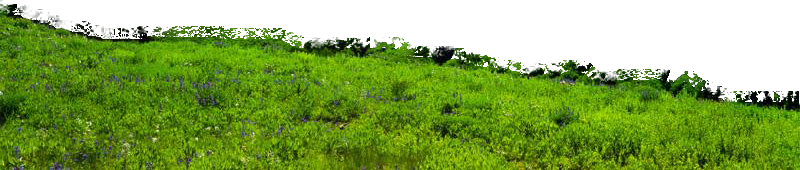 Voi con mang bao gạo giúp cho bác dê
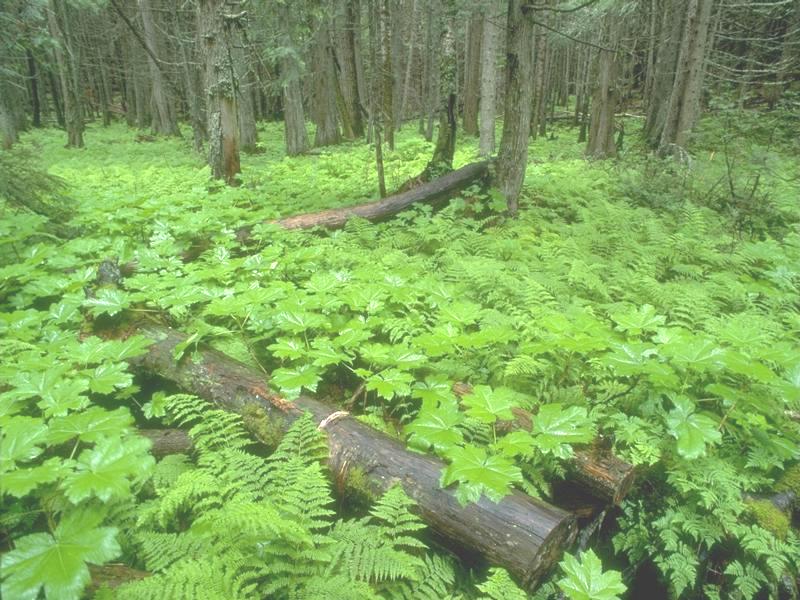 Voi gặp cún con bên giếng nước
Ôi tôi khát quá, mà cái gàu thì rơi xuống giếng rồi !
Ồ, bạn để tôi lấy lên cho.
Chào cún. Bạn làm sao vậy ?
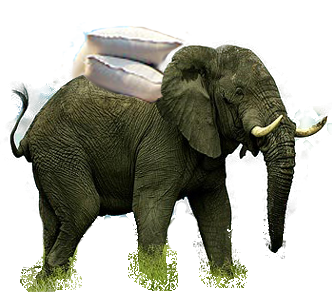 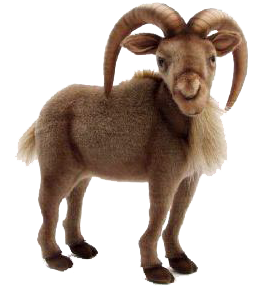 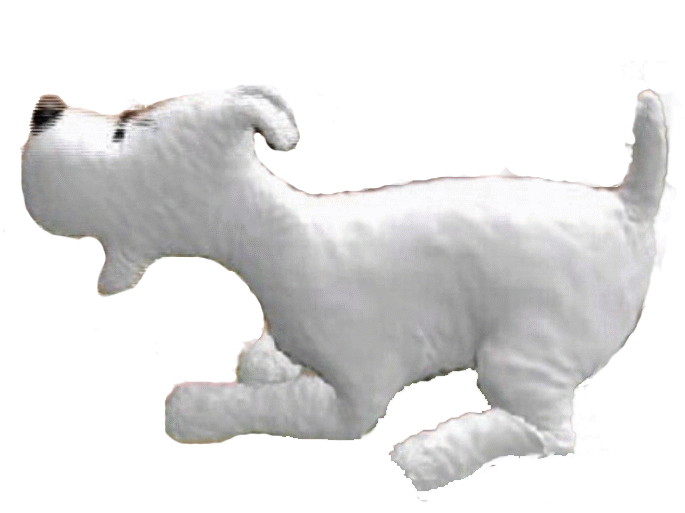 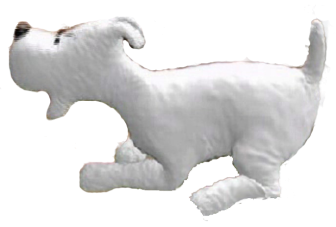 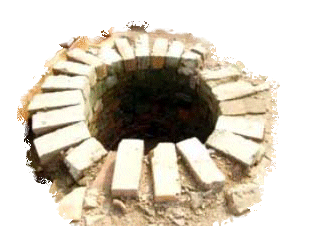 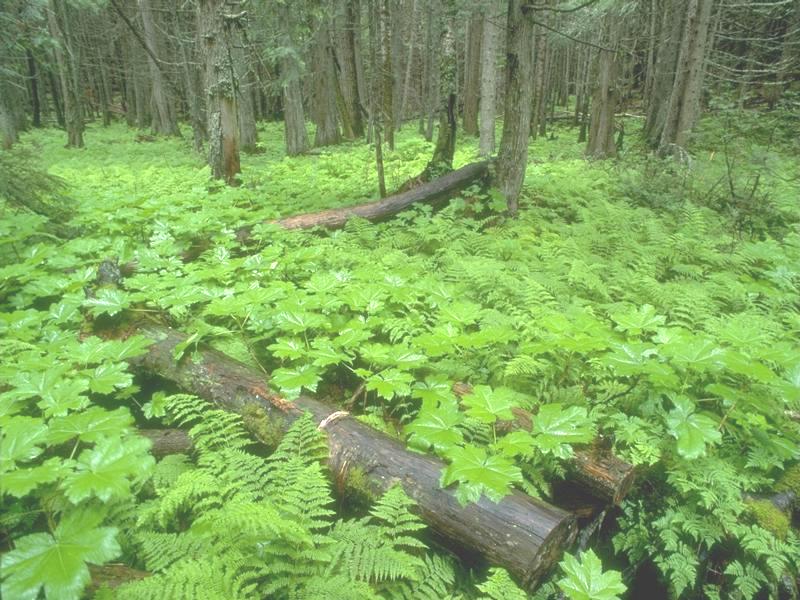 Voi con lấy cái gầu múc nước giúp cho cún con
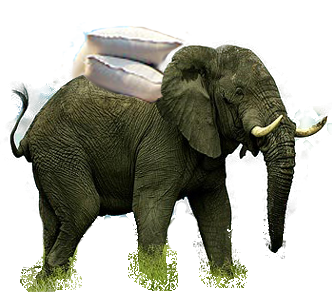 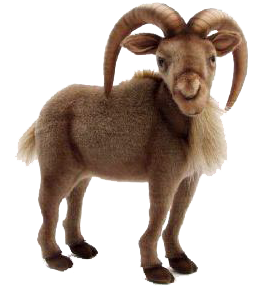 ồ. Bạn tốt quá, xin chờ một tí nhé!
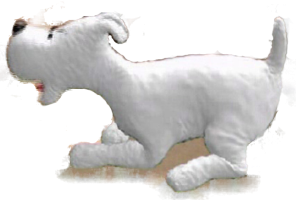 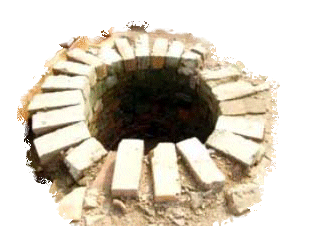 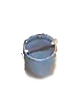 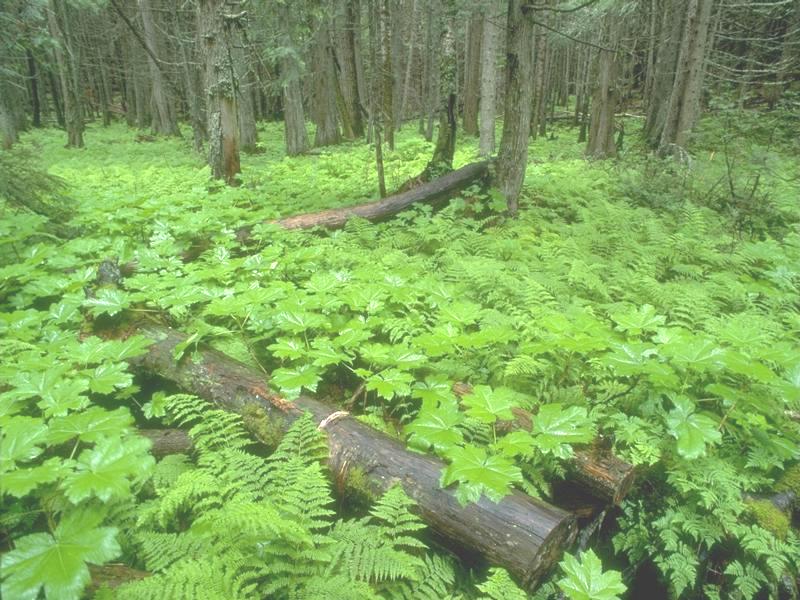 Cún con liền chạy vào rừng hái một bó hoa
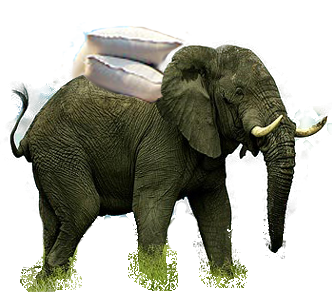 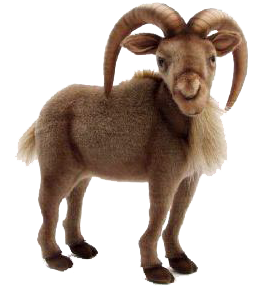 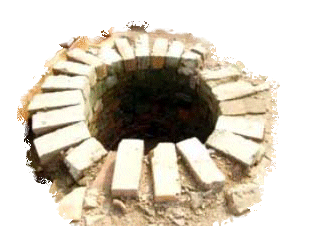 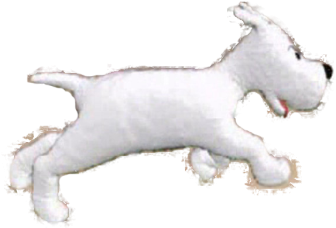 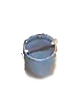 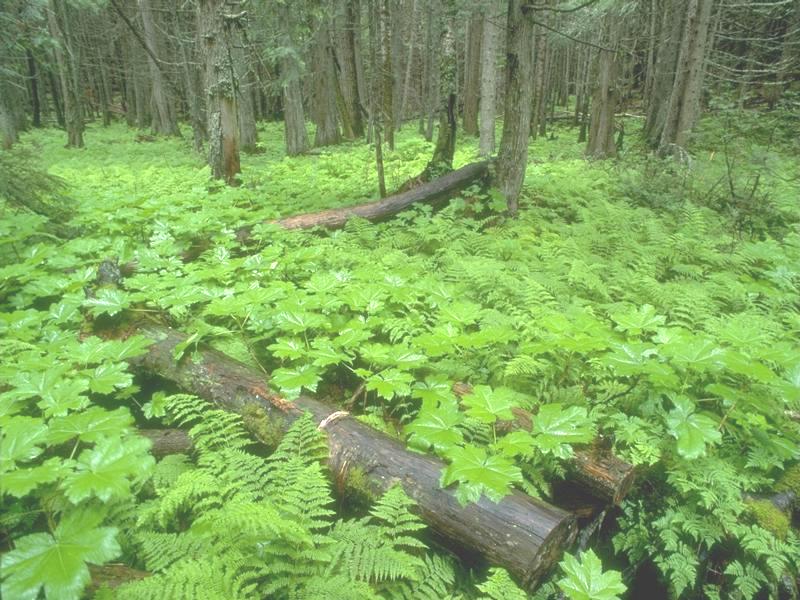 Mang hoa về để cảm ơn voi con đã giúp đỡ mình
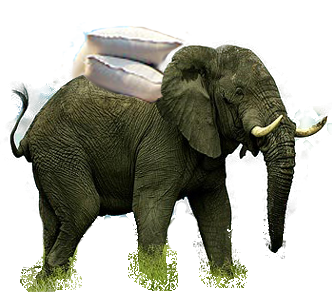 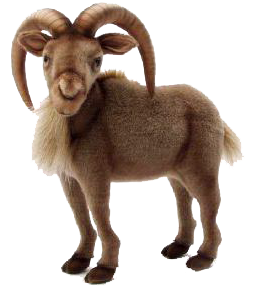 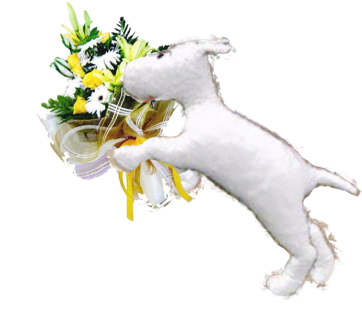 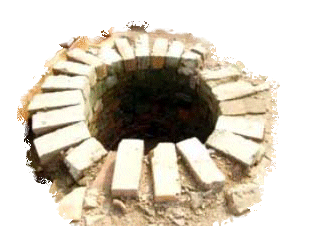 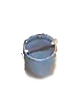 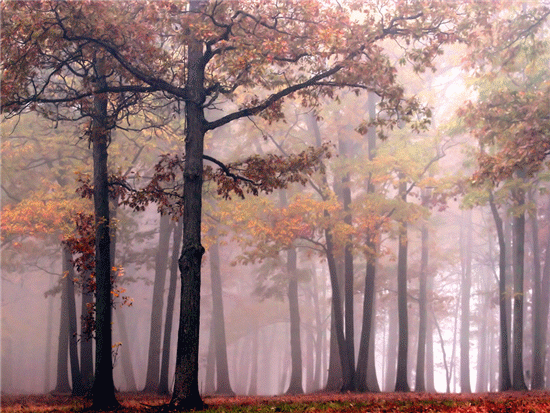 Voi con đến tặng bó hoa cho bà ngoại
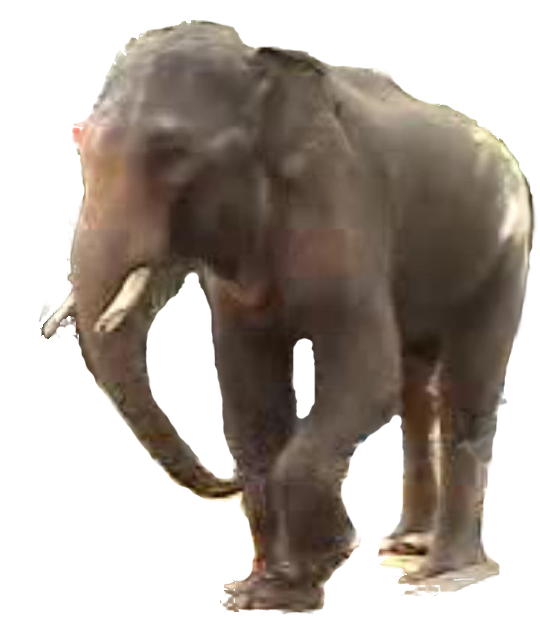 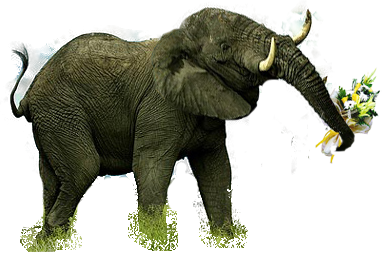 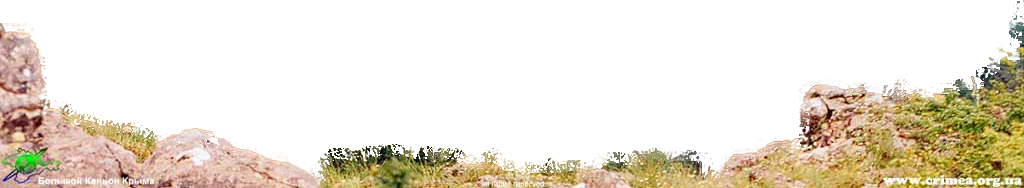 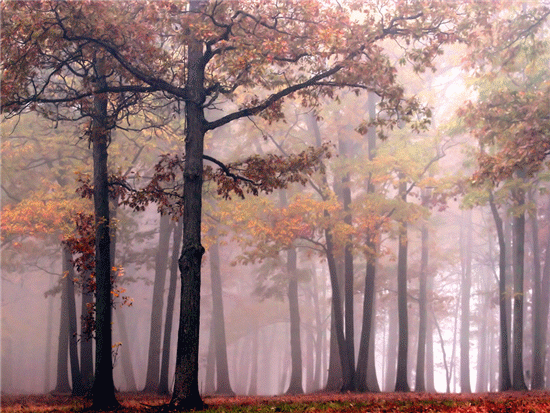 Bà ngoại khen hoa đẹp và khen voi con biết giúp đỡ người khác
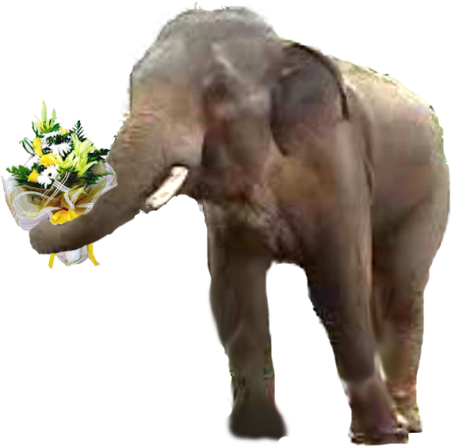 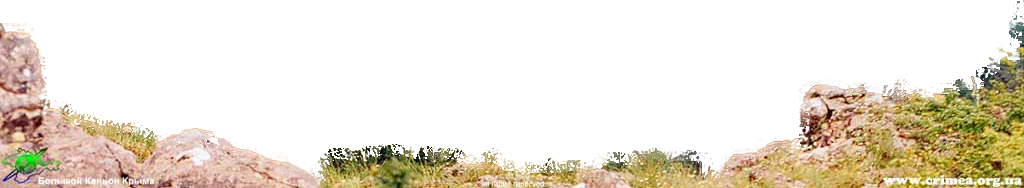 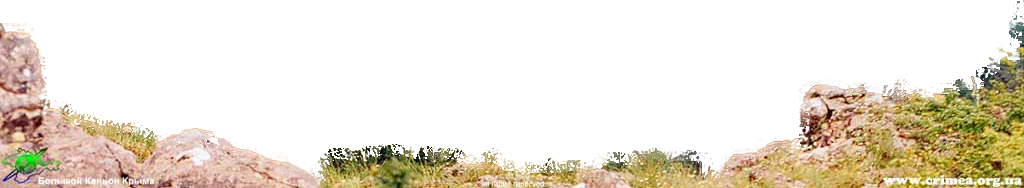 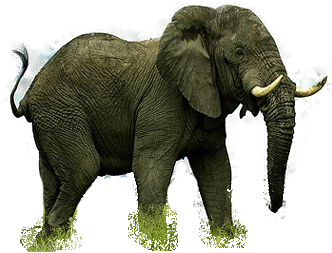